Intellectual Property Rights  An Important Key to Creating A Successful Business Strategy
Ahmedabad, India
                         				      February 23/24, 2019 
                          			      Presented by:
		  		     Mark I. Peroff
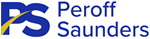 Should IPRs Be Part of a Business Plan?
Building a business requires various types of resources such as building a network of relationships and reliable sources of funding.  
The intellectual property (IP) protection system provides a key tool for (1) keeping at bay unscrupulous competitors, (2) developing relationships with employees, consultants, suppliers, subcontractors, business partners and customers, and (3) obtaining funds.
Should Intellectual Property Rights Be Part of a Business Plan?
If IP is an important asset for your business (i.e. if you own industrial designs, reputable trademarks or hold the economic rights to copyright works), then it should be a key part of your business plan.
 Reference to the assets of a company and of its market opportunities should not only list the tangible assets (e.g. factories, equipment, capital, etc.) but also the intangible assets as the latter are increasingly the key to a company's success in a hyper competitive environment. 
Indications that confirms due diligence on your part in the management of IP assets is likely to play an important role in convincing start-up service providers and investors of your company's potential.
Intellectual Property RightsTrademarks
It is important to have a distinct and unique brand that is recognizable by consumers as a symbol of quality and satisfaction. 
Even this type of brand is vulnerable to being infringed by competitors in an effort to reap the positive associations it evokes with consumers. 
A good trademark strategy involves:
Creating a brand that resonates with consumers and is easy to market, and
Ensuring that the trademark is protected against infringement, and
Making certain that your trademark remains a symbol of your goods and services, rather than becoming descriptive of particular goods and services originating from anyone.
Intellectual Property RightsTrademarks
The ever increasing competition in the business world compels companies to be distinct;  i.e. to stand out in order to garner a larger customer base and market share. 
Trade name, trademarks and domain names may be the prime elements that differentiate your product from those of competitors.
Proper selection and use of trademarks are one of the principal means that companies use to accomplish this, apart from the huge investments they make in advertising campaigns and incentives to attract buyers.
Intellectual Property RightsTrademarks
What is a trademark?
A trademark identifies the brand owner (source) of a particular product or service.
It is typically a name, word, phrase, logo, symbol, design, image, or a combination of these elements.

							
						

	
	COCA COLA
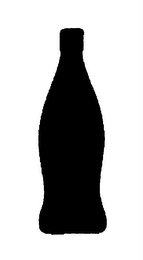 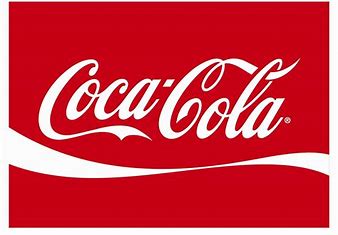 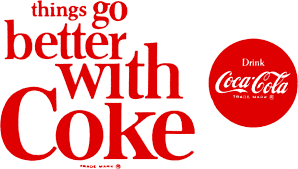 Why Are Trademarks Important in Developing A Successful Business Strategy?
Trademarks are an effective communication tool. 
 A single brand or logo can convey intellectual and emotional attributes and messages about a company, its reputation, and the products and services it offers.
2.   Trademarks make it easy for customers to find products. 
The marketplace is crowded and it’s hard to distinguish your business from your competitors. Trademarks/brands are an efficient commercial communication tool to capture customer attention and make your business, products and services stand out.
Why Are Trademarks Important in Developing A Successful Business Strategy?
3. Trademarks allow businesses to utilize the Internet and social media.
 Your brand is the first thing customers enter into a search engine or social media platform (Facebook, Twitter, Pinterest) when looking for your products and services.
4. Trademarks are a valuable asset.
 Trademarks can appreciate in value over time. The more your business reputation grows, the more valuable your brand will be.
Why Are Trademarks Important in Developing A Successful Business Strategy
5. Trademarks are a bargain to obtain. 
The US. Patent and Trademark Office charges as little as $225 + attorney fees to obtain trademark registration, only a few hundred dollars  + attorneys fees after five years and another few hundred dollars every ten years.

6. Trademarks never expire. 
A trademark will not expire as long as it is being used in commerce. Some of the most recognized brands in the world today have been around for over a hundred years. Mercedes was first registered in 1900. Pepsi-Cola was registered in 1896. Singer Sewing Machines was registered in 1922.
Why Are Trademarks Important in Developing A Successful Business Strategy?
7. Trademarks can make hiring easier. 
Brands can inspire positive feelings in peoples’ minds. As a result, employment opportunities are more attractive to candidates. Employee retention can be higher if employees have positive feelings for the brand and the products and services offered
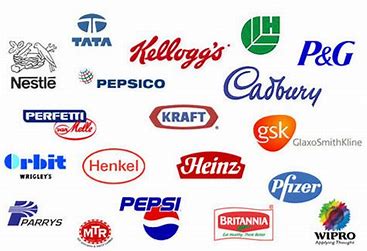 Best Practices for Protecting Brands?
Your proposed trade name, proposed trademark(s), and proposed domain name(s) should be carefully chosen and the steps taken to register these should be referred to in your business plan.
Do due diligence before investing a lot of time and money in launching a new brand.  Companies need to be sure the brand fits within the image of company.
Obtain a clearance search to make sure the new brand is available and doesn't infringe on anyone’s prior rights.
Keep in mind that the more you differentiate your brand from others in your industry, the easier it'll be to protect.
Best Practices for Protecting Brands?
Failing to research a brand before adoption can lead to denial of registration by the national and international trademark registries or, worse, receiving a cease and desist letter from another brand owner. 
Identify and classify your IP portfolio. This invariably includes confidential information/trade secrets, trade name(s), and trademark(s), often also domain names, industrial designs and copyright and related rights, and sometimes utility models and patents for inventions.
Develop a procedure for identifying your brand assets?
Best Practices for Protecting Brands?
Create an IP- brand portfolio. 
Assess whether your brand assets are registrable. If so, are they or should they be registered? Are they also registered in foreign countries/ export markets? Is the registration to be renewed? If yes, when?
Conduct annual brand audits. 
If you commercialize your IP assets (regardless whether in-house or with a partner), do you have arrangements securing the ownership or co-ownership of your IP assets?
Best Practices for Protecting Brands?
If you outsource a part of your business activities, do you have contracts in place that ensure your IP rights over the outsourced work and prohibit others from taking advantage or commercializing your product without your prior agreement?
When you use external contractors to write and design your marketing and promotional material or your web site/web pages, do their contracts specify who owns the IP that would be created? If employees do so, then is the work within the scope of their individual employment? If not, then have you taken a written assignment of copyright and other appropriate IP rights? Have you proper permissions to use written material, graphics, photographs, music or anything else created by a third party for use on your web site or in any other manner?
Best Practices for Protecting Brands?
Does your web site have any metatags, hypertext links, frames or deep links to other web sites? Are these duly authorized by the third parties concerned?
Do you know enough about your competitor's IP strategies and IP portfolios?
Do you obtain competitive intelligence on your competitors by searching trademark and industrial design registers?  You can acquire detailed legal, and business information about a competitor's operations and products to assess whether there is a market for your products. In addition, an IP search allows you to verify whether you can protect your IP, whether you are infringing another party's IP and whether others are already infringing or likely to infringe your IP rights.
Best Practices for Protecting Brands?
Do you have an IP policy and IP strategy for your enterprise?
How do you currently identify, protect, leverage and manage your IP assets?
Do you have a special marketing strategy? Do you plan to export? If so, have you used or plan to use a regional or international filing or registration system (such as the Madrid system or the EUTM for trademark or design registrations?
Best Practices for Protecting Brands?
Have you considered taxation and incentives issues associated with the commercialization of your IP? There may be taxation-related requisites (such as registering) to the commercialization of IP. The taxation treatment of revenues and expenses resulting from the commercialization of your IP can differ widely from the accounting treatment. There may be government financial assistance measures associated with IP assets and their commercialization.
Do you plan to use your IP assets as security or collateral for a loan, or to create a tradable security in the securities market? What is the possibility of securitization of future revenue streams linked to a bundle/portfolio of your IP assets?
Do you have a staff education program that covers the management and protection of your IP assets?
Best Practices for Protecting Brands?
Part of developing an effective trademark strategy is ensuring that your business is the only one that capitalizes on the goodwill you’ve created.
 To pre-empt trademark infringement by others, you should provide notice of your trademark rights in most if not all instances of using the trademark. For example, you may mark your trademark with a circled “R”, i.e. ®, if the trademark is registered in that jurisdiction. If it is not yet registered, you may mark it with “TM”, usually done in superscript, i.e. ™ to indicate to others that you are using the word, words, design or slogan as a trademark.
Conclusion
The right trademark strategy can take your brand from good to great by creating consumer recognition and goodwill. Careful consideration and execution of one’s trademark strategy is essential to shape consumer perception of your business and brands.

The End